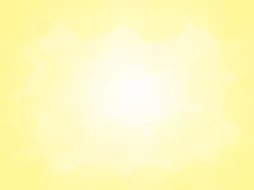 Муниципальное бюджетное дошкольное образовательное учреждение«ЦРР - детский сад №12»Дальнереченского городского округа
«Путешествие в волшебный мир  Сенсорики» 
(игровой практикум для педагогов ДОУ)
Подготовила:  старший воспитатель
О.А. Коршунова
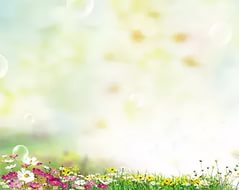 Цель:    Повышение  уровня  педагогической  компетенции  по  вопросу сенсорного  развития  детей  раннего  возраста.
Задачи:
  Познакомить  педагогов   с  играми и упражнениями, направленными на формирование сенсорных эталонов и развитие мелкой моторики руки, которые можно организовать в ДОУ;
 Вовлечь   педагогов  в  игровое  общение.
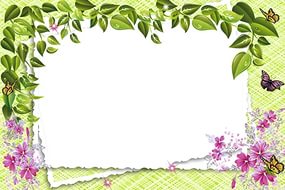 «Игра пронизывает всю жизнь ребёнка. Это норма даже тогда, когда малыш делает серьёзное дело. У него есть страсть, и её надо удовлетворить. Более того, следует пропитать этой игрой всю его жизнь. Вся его жизнь - это игра» 

                                     А. С. Макаренко.
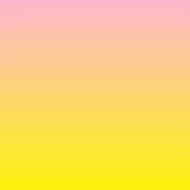 «Сенсорное развитие детей младшего дошкольного возраста»
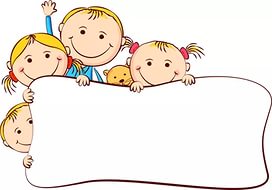 Психологи доказали, что сенсорное, сенсомоторное развитие составляет фундамент умственного развития, с другой стороны, имеет самостоятельное значение, так как полноценное восприятие необходимо и для успешного обучения ребенка в детском саду, в школе и для многих видов труда.
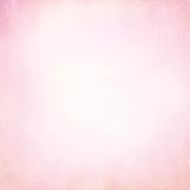 Задача детского сада – обеспечить наиболее полное развитие воспитанников с учетом возрастных характеристик на этапе завершения дошкольного образования, подготовить их к обучению в школе.
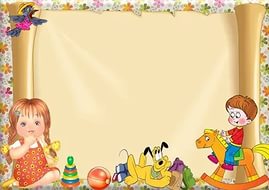 Сенсорное воспитание служит основой познания мира, первой ступенью которого является чувственный опыт. Успешность умственного, физического, эстетического воспитания в значительной степени зависит от уровня сенсорного развития детей, т. е. от того, насколько совершенно ребенок слышит, видит, осязает окружающее.
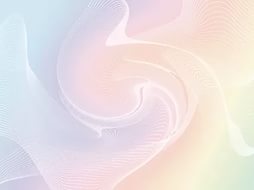 Поэтому в своей работе мы ставим  и решаем следующие задачи:

 * создаем  условия для обогащения и накопления сенсорного опыта детей в ходе предметно-игровой деятельности через игры с дидактическим материалом.
 * формируем  умения ориентироваться в различных свойствах предметов (цвете, величине, форме, количестве).
 * воспитываем  первичные волевые черты характера в процессе овладения целенаправленными действиями с предметами (умение не отвлекаться от поставленной задачи, доводить ее до завершения, стремиться к получению  положительного результата).
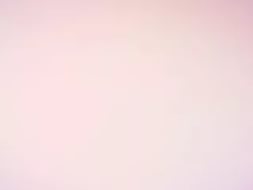 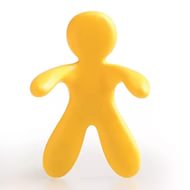 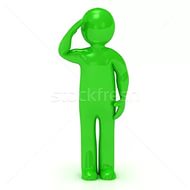 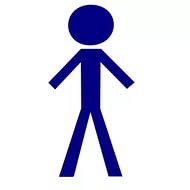 Станция «Цветная»
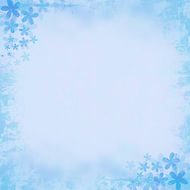 Пальчиковая игра «Пальчики работают»
(Выполнять одновременно двумя руками)
Палец толстый и большой в сад за сливами пошел.
(Поднять большой палец, пошевелить им.)
Указательный с порога указал ему дорогу.
Средний палец самый меткий: он сбивает сливы с ветки.
(Выполнять щелчки большим и средним пальцами)
Безымянный поедает
(Поднести безымянный палец ко рту)
А мизинчик-господинчик в землю косточки сажает
(Постучать мизинцем по столу)
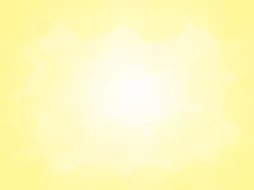 Станция «Фигурная»
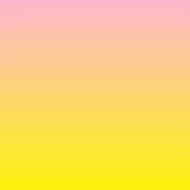 Станция «Следопыты»
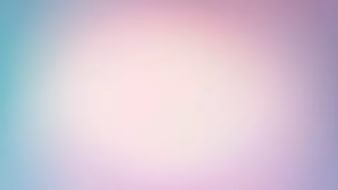 Станция «Игрушечная»
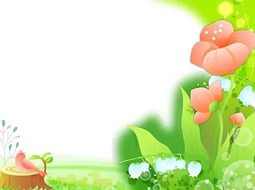 Мастер-класс по изготовлению дидактического пособия для детей дошкольного возраста
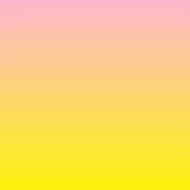 Данное пособие поможет:
Развивать у детей мышление, внимание, фантазию, восприятие устной и зрительной информации.
 Совершенствовать все виды счёта.
 Учить обобщать и сравнивать предметы по величине.
Развивать мелкую моторику пальцев рук.
Формировать представления о геометрических фигурах, формах.
 Закреплять умение классифицировать предметы по общим качествам
(форме, величине, цвету) .
 Развивать речь детей, умение делать простые выводы.
 Закрепить и расширить пространственное представление.
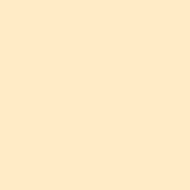 Варианты игры
«Собери красивые бусы» -  по желанию дети выбирают разные геометрические фигуры и раскладывают их в определённой последовательности собирая тем самым бусы.
 «Выложи предмет» - ребенок выкладывает, например дом (геометрические фигуры выбирает сам ребенок, затем солнышко и т. д. В последующем можно выложить целую «картину «(развивает творчество ребенка) .
«Найди пару», «Найди такую же… » - учить подбирать геометрические фигуры разные по величине, форме, цвету, сравнивать и находить сходства, различия. Развивать наблюдательность.
«Что изменилось? » упражнять в правильном назывании геометрических фигур, развивать зрительную память.
«Подбери фигуру» - закрепить представления детей о геометрических формах, упражнять в их назывании.
«Три квадрата» - научить детей соотносить по величине три предмета и обозначить их отношения словами: «большой», маленький», «средний», самый большой», «самый маленький».
«Геометрическое лото» - учить детей сравнивать форму изображенного предмета с геометрической фигурой подбирать предметы по геометрическому образцу.
«Какие бывают фигуры» - познакомить детей с новыми формами: овалом, прямоугольником, треугольником, давая их в паре с уже знакомыми: квадрат-треугольник, квадрат-прямоугольник, круг-овал.
«Кому какая форма» - учить детей группировать геометрические фигуры (овалы, круги) по форме, отвлекаясь от цвета, величины.
«Составь предмет» - упражнять в составлении силуэта предмета из отдельных частей (геометрических фигур).
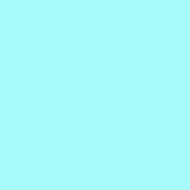 Решая несложные, развивающие игровые задания ребёнок  радуется своим результатам и достижениям. А хорошее настроение - это залог успешного развития!
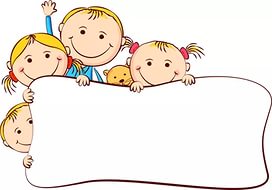 Решая несложные, развивающие игровые задания ребёнок будет радоваться своим результатам и достижениям. А хорошее настроение - это залог успешного развития!
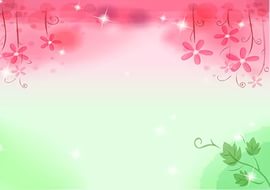 В заключении хотелось бы подчеркнуть, что сенсорное развитие составляет фундамент общего умственного развития. А это очень важная, но не единственная сторона общего психического развития. Ребёнок должен развиваться гармонически, т.е. в умственном, нравственном, эстетическом и физическом отношениях.
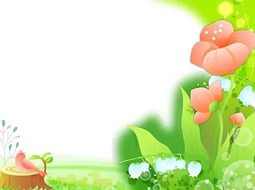 Благодарим вас за активное участие и творческую работу!
 Всем большое спасибо! 
До свидания.